Emma Willcox
Regional Specialized Agent-
Wildlife
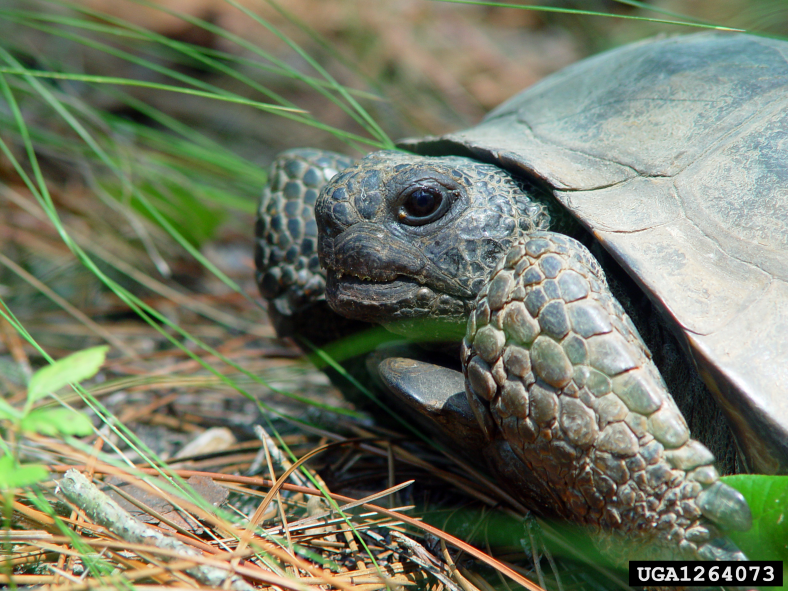 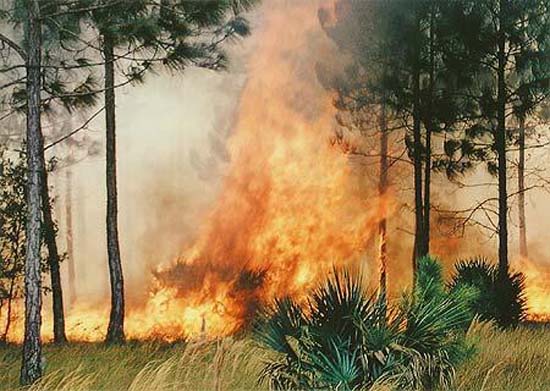 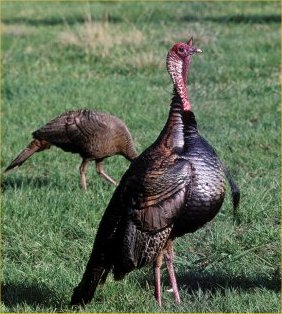 Split Position:
 50% Statewide
 50% NE District
 Levy
 Gilchrist
 Dixie
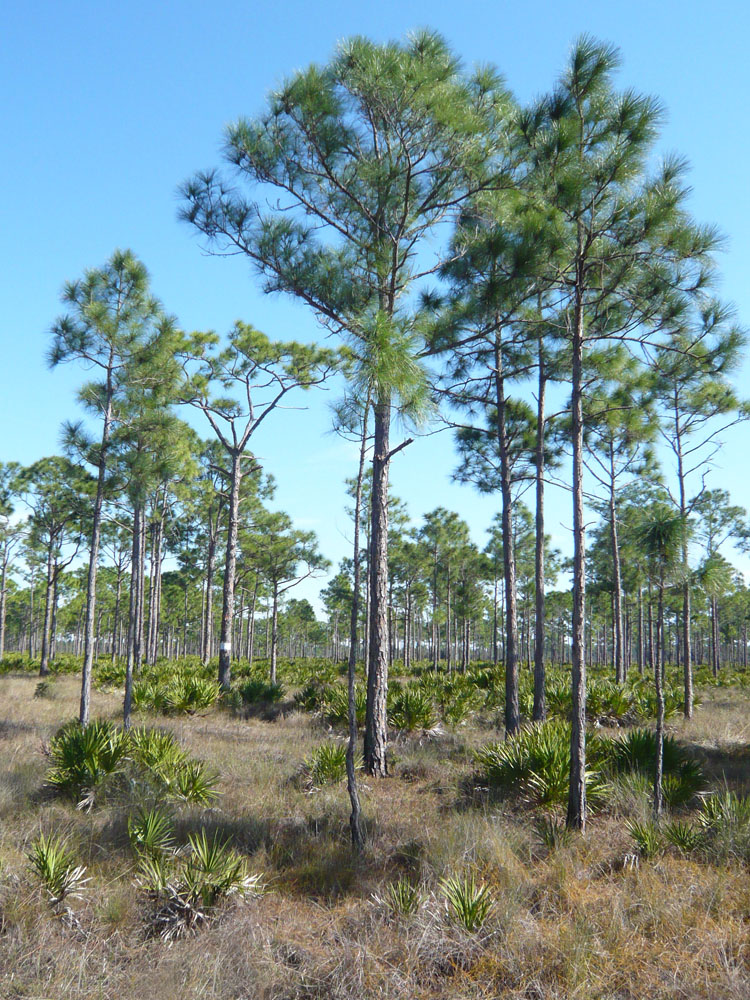 Split Position:
 IFAS Extension
 Wildlife Ecology & Cons.
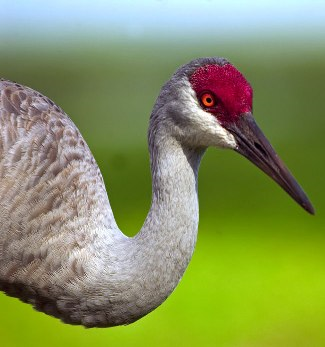 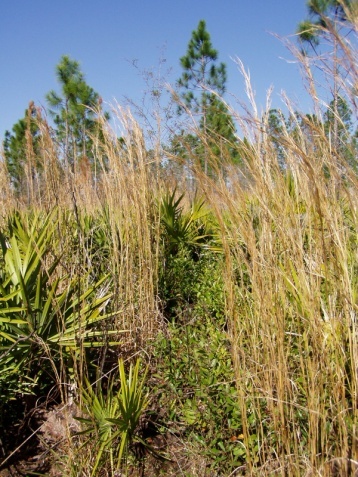 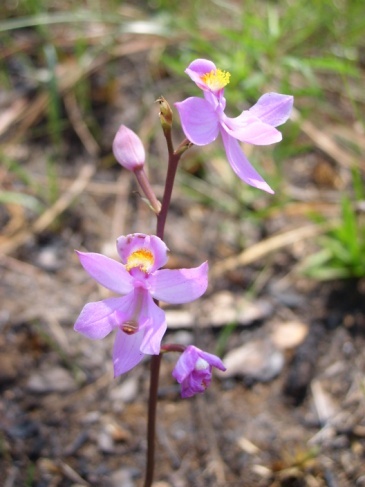 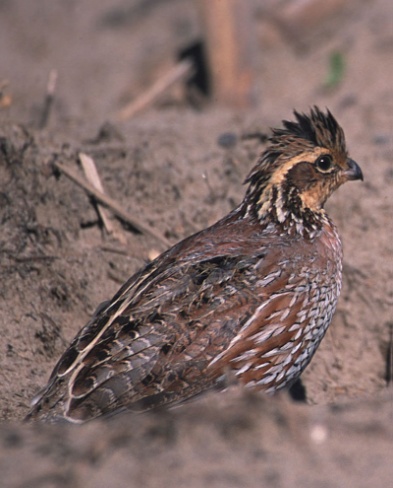 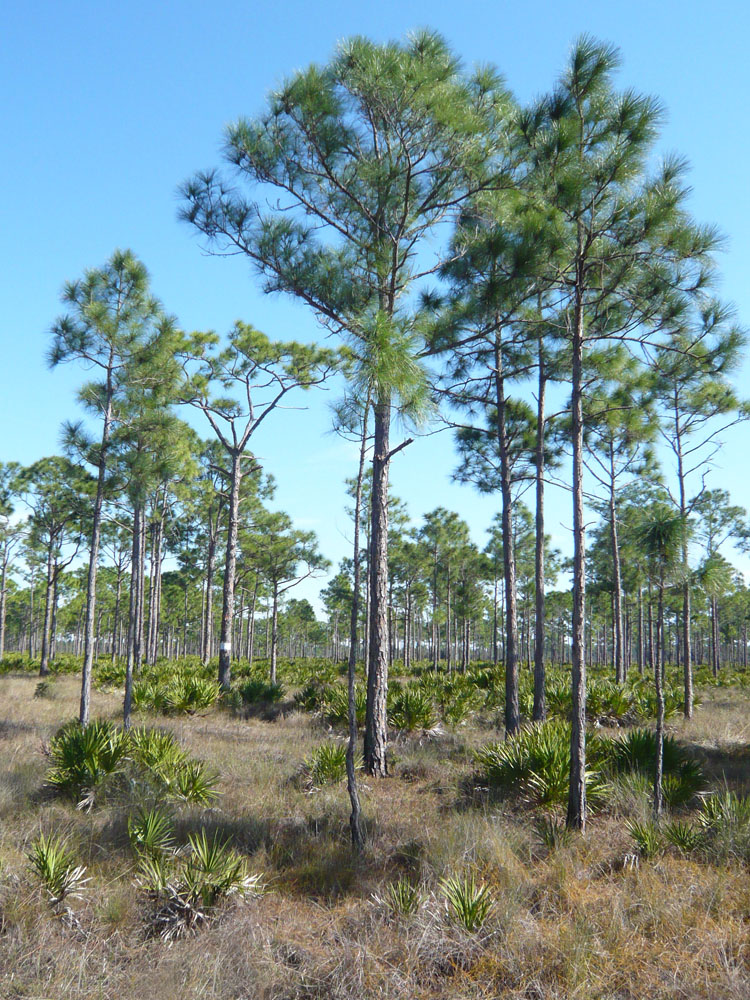 Program Focus:
 Management
 Wildlife
 Habitat
			- Private lands
				- Uplands
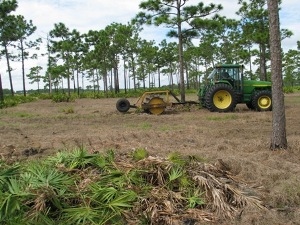 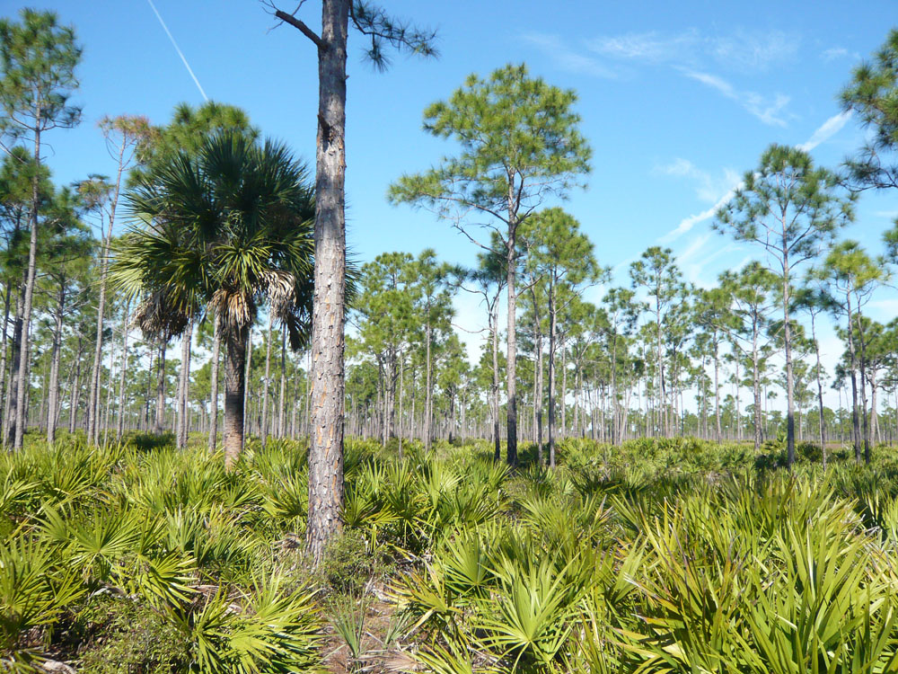 Program Focus:
 Help landowners
 Restoration 
 Management
 Wildlife recreation
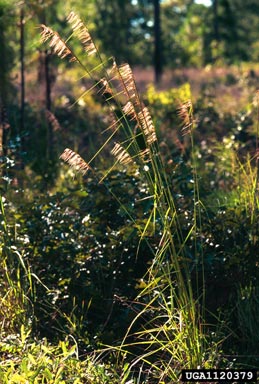 Contact Info:
	Levy County Extension
	PO Box 219
	Bronson, FL 32621
 Phone- (352) 486-5131
 Email- ewillcox@ufl.edu